Bonjour!
mercredi, le dix-neuf octobre
Travail de cloche
Write a sentence which describes the person sitting to your left and the person sitting to your right. Your description must use the French words for “to the right” and “to the left.”

THERE ARE PEOPLE TO YOUR RIGHT AND TO YOUR LEFT, WHETHER OR NOT YOU CAN EASILY SEE THEM!
Bonjour!
mercredi, le dix-neuf octobre

un moment de culture francophone
la révision 
les adjectifs possessifs / les adjectifs descriptifs
Pourquoi tombons-nous?
Nous tombons pour apprendre comment se lever.
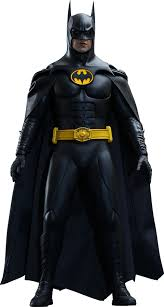 Paul van Haver, known as Stromae, is a « rap » singer who was born in Brussels to a Rwandan father and a Belgian mother.
Sommes-nous prêts?

Nous sommes prêts !
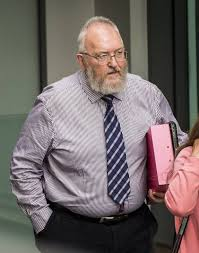 C’est Alain Dupont. 
Dites quatre choses de lui.
la famillep. 132
mon oncle	 la fille	     la femme	       le grand-père        ma nièce 

épouser	un veuf / une veuve	        un(e) voisin(e)       une famille

un(e) célibataire	un frère	un mari	un neveu          la mère	  

ma tante	ma grand-mère	mon père	  ma sœur	un fils	

(le /la) fiancé(e)     marié(e)	     (le / la) divorcé(e)    les parents      les enfants	

un(e) fils / fille  unique    un époux  une épouse	  l’ainé(e)    le / la cadet(te)
Mon / Ma _______ s’appelle _________. Elle / Il a ________ans,    il / elle  a ___________,  et elle / il est _____________.
mon oncle        ma fille       ma cousine        ma femme       mon grand-père        ma nièce 

mon épou(x)(se)	         (un / une) veuf /veuve      mon voisin / ma voisine           ma famille

célibataire    mon frère 	   mon mari	mon neveu       ma fille     mon cousin

ma tante	ma grand-mère	        mon père	        ma soeur	      mon fils	

(mon /ma) finacé(e)	         marié(e)	         divorcé(e)	           mes parents      mes enfants	

les yeux ________  et les cheveux _____________	    mince    gros(se)    court(e)    grand(e)
pp. 108 - 109un croquembouche
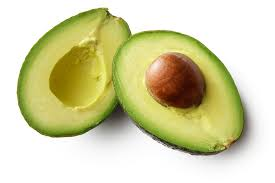 un médecin
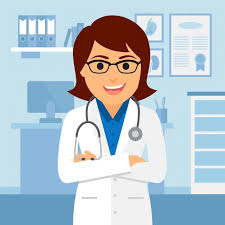 une médecine
(Proper noun) is a (profession).  (S)he is (adjective) and (s)he she is (preposition) (proper noun) who is a(n) (adjective) (profession).
Devoirs
Billet de sortie
Translate into French: The little spider is between two elephants. She is scared.